Scheduling (Part 3)
Roster Copy
Building a Roster
Training Overview
Copying a Roster
2
The Roster Setup tool should only be used BEFORE a Course Section begins.  If a student needs to be removed from the section or added to a section after the term start date or the student ended enrollment in the school and has since returned, use Walk-In Scheduler
Manually Add Students to the Section
Select students to move into the section by clicking on their name in the right hand column.  Their name will then be displayed in the Current Roster column.
Click the Save Student List and/or Copy Section icon when finished.
3
Classic Look
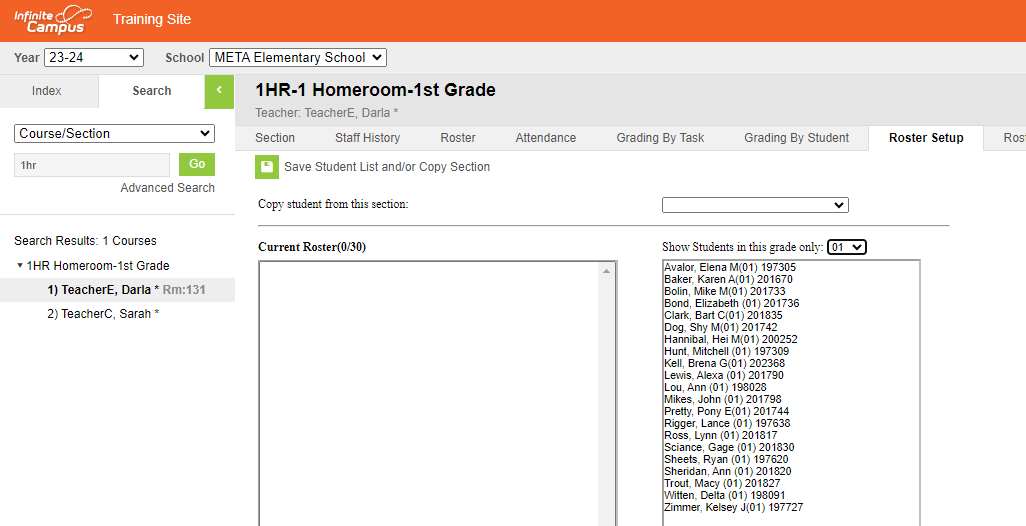 Verify the Year and School selected
Search Course/Section
Limit student list by selecting grade level
Select the first section to build
4
New Look
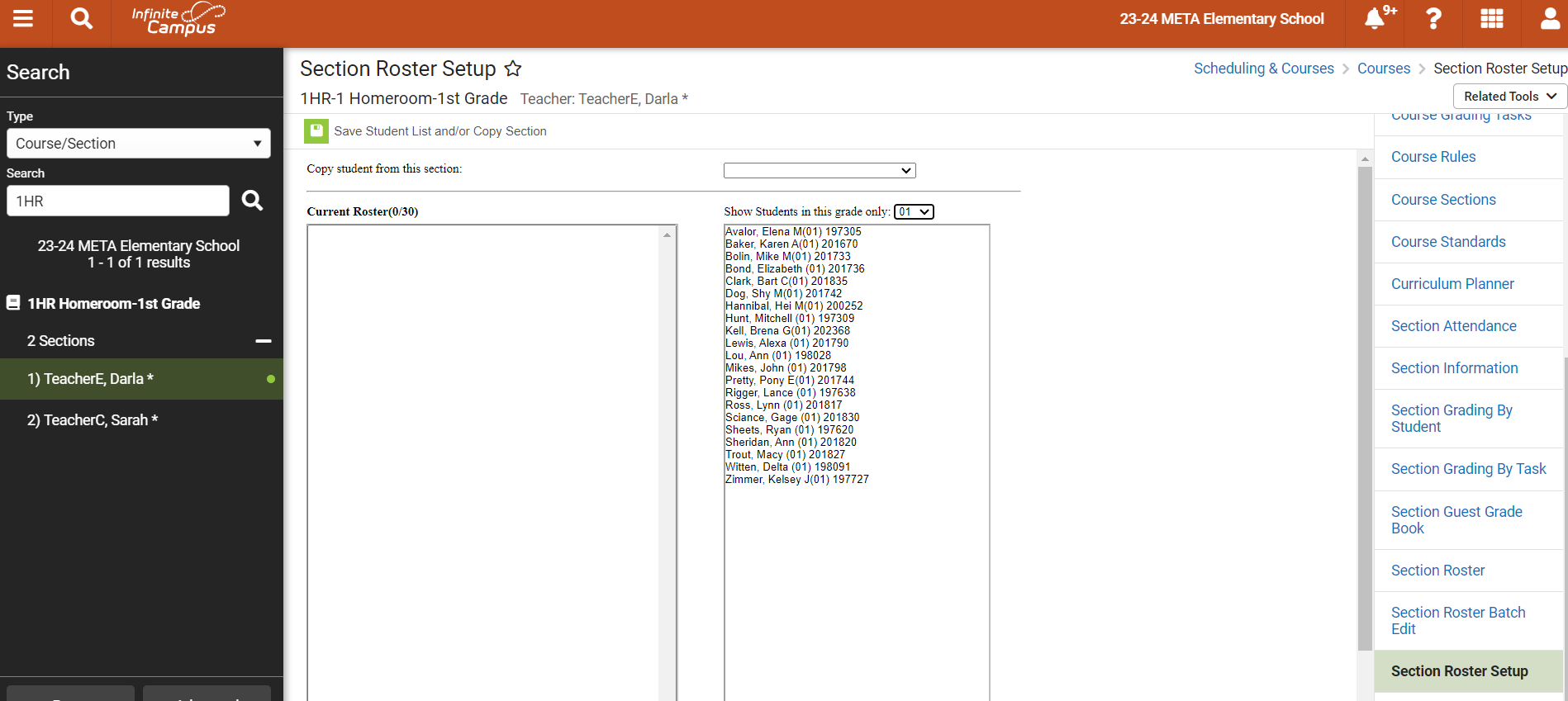 5
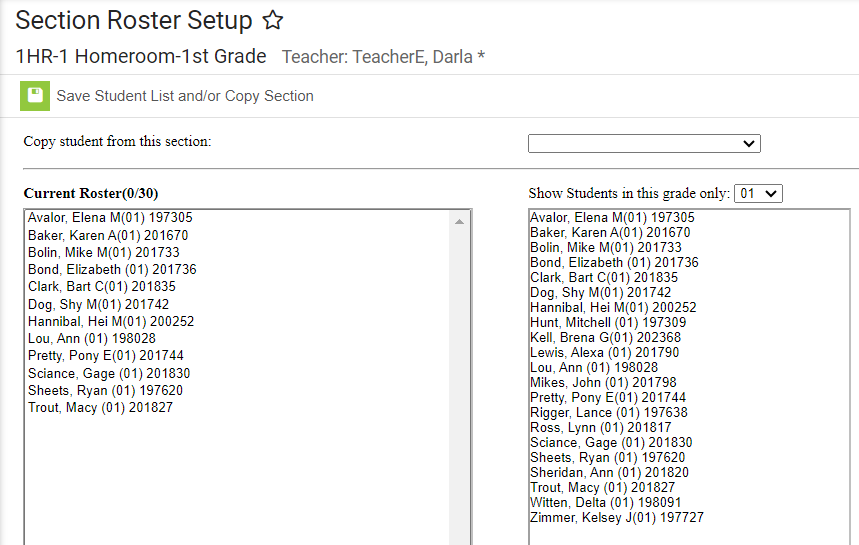 Current Roster will only show a total after being saved
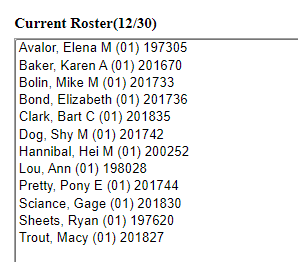 Student names do not come out of selection list when they are placed in the roster
6
The Roster Setup tool should only be used BEFORE a Course Section begins.  If a student needs to be removed from the section or added to a section after the term start date or the student ended enrollment in the school and has since returned, use Walk-In Scheduler
Copy Students from an Existing Section

Select the course to copy students into
Select from the dropdown list the section to copy students from
Click the Save Student List and/or Copy Section
7
Classic Look
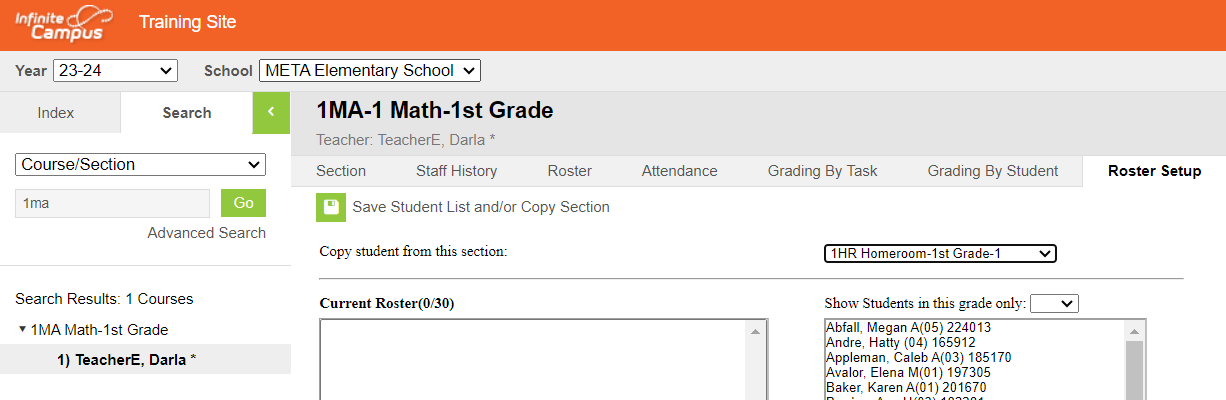 Search Course/Section
Select the section to copy into
Note that the Roster doesn’t appear in either student list box until after clicking the Save Student List and/or Copy Section icon
8
New Look
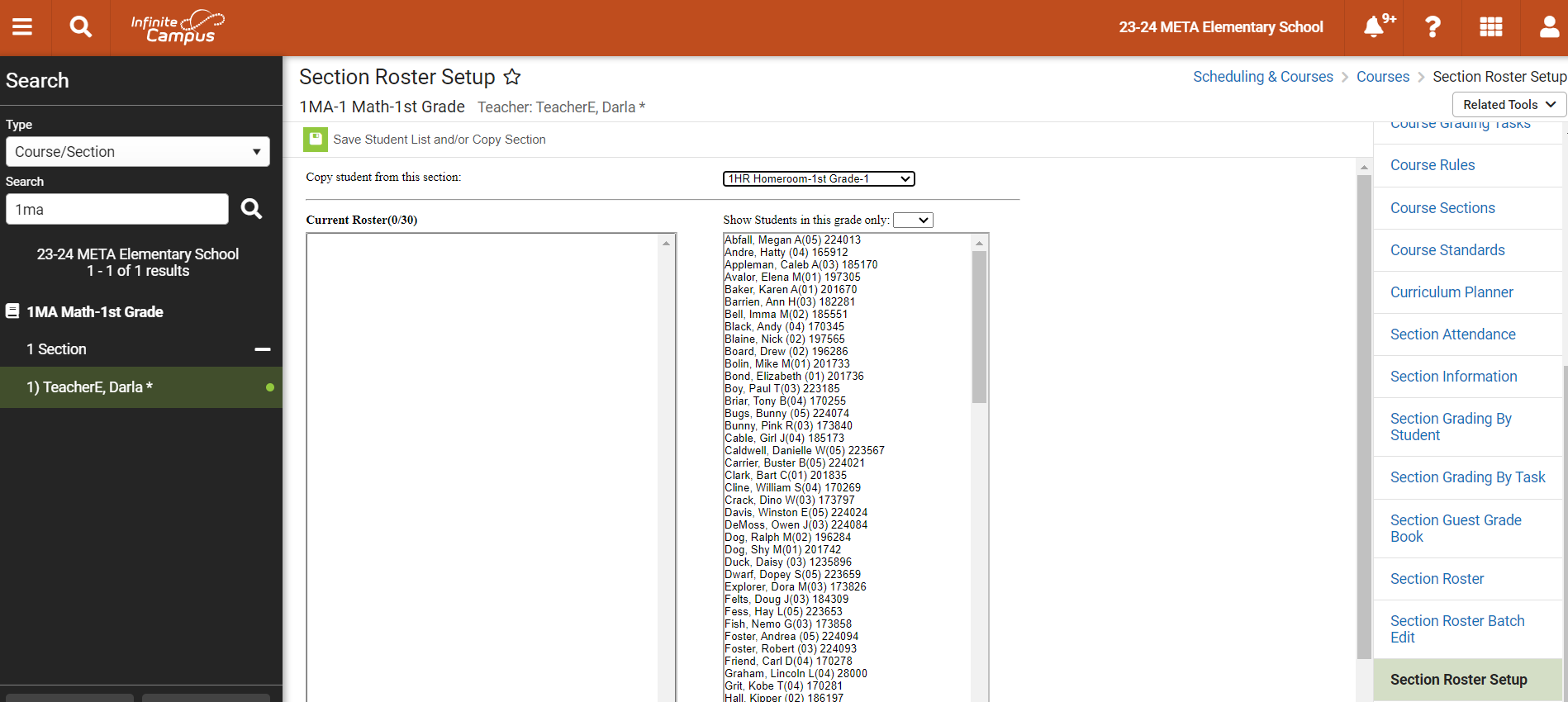 9
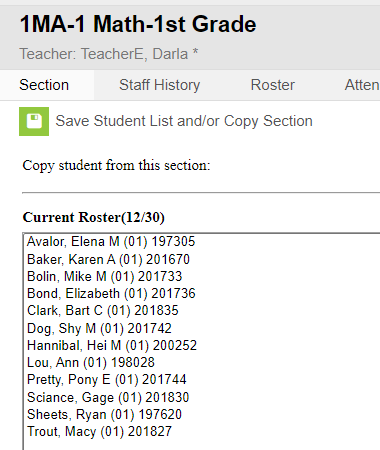 After clicking the Save Student List and/or Copy Section icon, the Current Roster box will populate
Complete this step for each course/each grade level
10
Do you have homerooms or are    
   you using a course in place of   
   homeroom?
Do you have enough sections of   
   each course?
Do the section numbers match  
   for each grade level course?
Are the Primary Teachers  
   correct?
Have all students been assigned?
Things to watch for
11
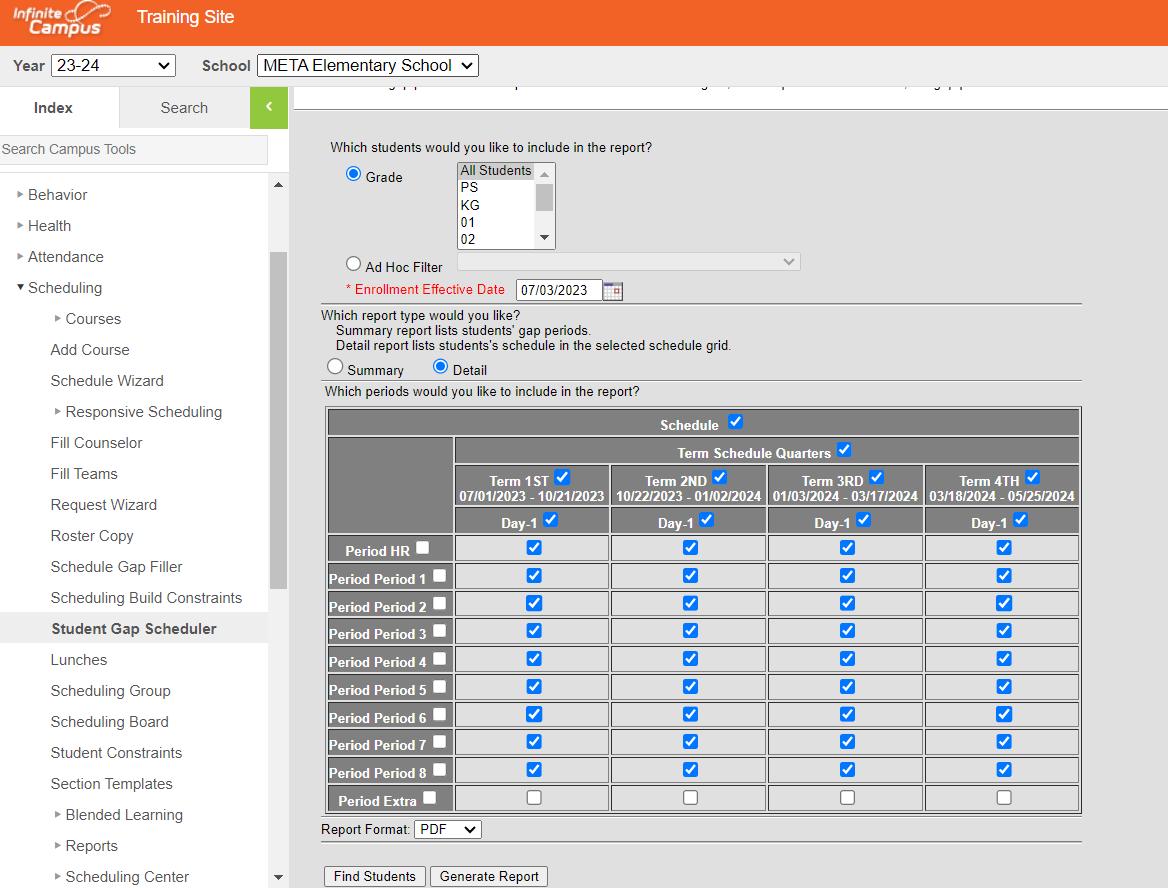 Report to verify all students have been placed in courses
Scheduling>Student Gap Scheduler
Enrollment effective Date needs to be your first day of school
Unselect any period that is not a scheduled period
Selecting Find Students will list students in the index and selecting Generate Report will produce a report you can print
12